4. sjednica Savjeta za Slavoniju, Baranju i Srijem
Virovitica, 24. veljače 2018. godine
Dnevni red 4. sjednice Savjeta
1. Uvodni pozdrav župana Virovitičko-podravske županije lgora Androvića
2. Uvodno obraćanje predsjednika Vlade mr. sc. Andreja Plenkovića
3. Izlaganje potpredsjednice Vlade i ministrice gospodarstva, poduzetništva i obrta Martine Dalić o provedenim i planiranim aktivnostima Ministarstva gospodarstva, poduzetništva i obrta vezano uz Projekt Slavonija, Baranja i Srijem
4. Izlaganje ministra poljoprivrede Tomislava Tolušića o provedenim i planiranim aktivnostima Ministarstva poljoprivrede vezano uz Projekt Slavonija, Baranja i Srijem
5. Izlaganje ministrice regionalnoga razvoja i fondova Europske unije Gabrijele Žalac o provedbi Projekta Slavonija, Baranja i Srijem
6. Objedinjena rasprava
7. Zaključci
1. Uvodni pozdrav župana Virovitičko-podravske županije lgora Androvića
2. Uvodno obraćanje predsjednika Vlade mr. sc. Andreja Plenkovića
3. Izlaganje potpredsjednice Vlade i ministrice gospodarstva, poduzetništva i obrta Martine Dalić o provedenim i planiranim aktivnostima Ministarstva gospodarstva, poduzetništva i obrta vezano uz Projekt Slavonija, Baranja i Srijem
4. Izlaganje ministra poljoprivrede Tomislava Tolušića o provedenim i planiranim aktivnostima Ministarstva poljoprivrede vezano uz Projekt Slavonija, Baranja i Srijem
OSNOVNI POKAZATELJI
Stanovništvo
Udio stanovništva Slavonije u RH  u razdoblju 1998.-2016. pao je za gotovo 25%.
Nezaposlenost, zaposlenost i neto plaće
[Speaker Notes: Graf 1 govori nam o apsolutnom i indeksiranom rastu odnosno padu nezaposlenosti na nivou RH. Iako nezaposlenost kroz godine (od 2014. godine) pada vidljivo je na negativnim stupcima da na nivou RH raste brže nego u Slavoniji.

Jednako tako, ukupan broj zaposlenih u RH raste od 2014., a Slavonija opet pokazuje tendencije usporenog rasta.]
Korišteno zemljište, broj i struktura poljoprivrednih gospodarstava, osiguranici
ZNAČAJNIJE IZMJENE PRAVNOG OKVIRA U 2017. I PLANIRANE IZMJENE U 2018.
Izmijenjeni pravni okvir u 2017. i planirane izmjene /novi propisi u 2018.*
2017.
Zakon o zabrani nepoštenih trgovačkih praksi u lancu opskrbe hranom
Mliječni paket
Zakon o akvakulturi

2018.
Zakon o poljoprivrednom zemljištu
Zakon o obiteljskom poljoprivrednom gospodarstvu
Zakon o poljoprivredi
Zakon o Hrvatskoj poljoprivredno-šumarskoj savjetodavnoj službi
Zakon o šumama
Zakon o lovstvu

* navode se propisi i akti koji mogu imati značajniji utjecaj na razvoj poljoprivrede, ribarstva, šumarstva i drvne industrije  u Slavoniji
Zakon o zabrani nepoštenih trgovačkih praksi u lancu opskrbe hranom (2017.)
Definiraju se i kažnjavaju pojave koje se smatraju NTP-om;
Propisuje se obveza sklapanja pisanog ugovora s minimalnim elementima;
Uvode se upravno-kaznene mjere koje izriče AZTN;

Primjeri nepoštenih i kažnjivih trgovačkih praksi:
Naplata naknade za policu;
Prodaja ispod nabavne cijene (iako je isto propisano i Zakonom o trgovini);
Kašnjenja u plaćanjima;
Netransparentna umanjenja količine i kvalitete isporučenog proizvoda;
2018.
Objavljena lista od približno 150 odgovora na pitanja u vezi s primjenom zakona;
Radionice u 6 gradova u suradnji s HGK (Zagreb, Rijeka, Split, Osijek, Pula i Varaždin);
Rok za usklađivanje postojećih ugovora sa Zakonom: 31.3.2018.
Mliječni paket (2017.)
Pravilnik o uređenju ugovornih odnosa u sektoru mlijeka i mliječnih proizvoda
Pravilnik o utvrđivanju sastava sirovog mlijeka
Pravilnik o mlijeku i mliječnim proizvodima

Što donose?
Definicija uloge priznate proizvođačke organizacije u vođenju pregovora i sklapanju ugovora;
Uvjeti isporuke moraju biti uređeni pisanim ugovorom;
O elementima ugovora slobodno se pregovora;
Svrstavanje mlijeka u kvalitativne razrede i omogućavanje prigovora proizvođača na rezultate ispitivanja;
Zaštita potrošača i poticanje domaće proizvodnje mlijeka.
Zakon o poljoprivrednom zemljištu
Poslovi raspolaganja poljoprivrednim zemljištem u vlasništvu države prenose se na JLS čime se ubrzava postupak raspolaganja i omogućuje bolja kontrola nad raspolaganjem;
Smanjivanje administrativnih zapreka u procesu raspolaganja poljoprivrednim zemljištem u vlasništvu RH;
Stavljanje u funkciju zapuštenog privatnog i državnog poljoprivrednog zemljišta;
Zaustavljanje trenda usitnjavanja proizvodno-tehnoloških cjelina i poticanje okrupnjavanja poljoprivrednog zemljišta;
Omogućavanje dodjele poljoprivrednog zemljišta stočarima koji nemaju dovoljno poljoprivrednih površina u odnosu na broj grla stoke, mladima, domicilnim poljoprivrednicima kojima je poljoprivreda osnovna djelatnost.
Zakon o obiteljskom poljoprivrednom gospodarstvu (u proceduri)
Stvaranje poticajnog okruženja za razvoj vlastitih kapaciteta OPG-ova u proizvodnji;
Poticanje samozapošljavanja i održivog gospodarenja uz destimuliranje usitnjavanja proizvodnih resursa (jedna obitelj – jedan OPG, članovi šire obitelji mogu pomagati bez zasnivanja radnog odnosa u OPG-u);
Korištenje znanja, vještina i rada članova OPG-a sukladno načelima i iskustvima pozitivnih europskih praksi.
Zakon o šumama (u proceduri)
Skraćivanje administrativnih procedura;
Usklađivanje sa zakonima iz drugih upravnih područja (zaštita prirode i okoliša, raspolaganje državnom imovinom, prostorno uređenje);
Uspostava Registra šumskogospodarskog područja RH;
1 mil. kn olakšice osnovice gospodarstvenicima kojima se obračunava naknada za OKFŠ.
IZRAVNE POTPORE I IAKS MJERE PROGRAMA RURALNOG RAZVOJA
Osnovno o izravnim potporama
Cilj: povećanje dohotka poljoprivrednih gospodarstava
Ostvaruje se podnošenjem Jedinstvenog zahtjeva za izravna plaćanja i IAKS mjere ruralnog razvoja 
Internetska aplikacija AGRONET
Digitalna evidencija zemljišnih parcela (ARKOD)
Jedinstveni registar domaćih životinja
Pridržavanje niza postupaka kojima se štiti okoliš, zdravlje ljudi, životinja i bilja (pravila višestruke sukladnosti)
Sumarni pregled – izravne potpore u slavonskim županijama
Proizvodno vezane potpore u 2017. u slavonskim županijama /stočarstvo
Europski poljoprivredni jamstveni fond – izravna plaćanja u 2017.
Izravne potpore i IAKS mjere ruralnog razvoja u 2017. Slavonija / RH
U strukturi odobrenih potpora za 5 slavonskih županija za 2016. (isplate u 2017.):
Udio u izravnim plaćanjima u odnosu na RH: 27,4%;
Udio u državnim potporama u odnosu na RH: 65,4%;
Udio u IAKS mjerama ruralnog razvoja: 38,1%.

Ukupno 27.334 slavonska PG-a (27,4%) ostvaruje 47,8% iznosa potpora
Planirane isplate 3.000.950,750 kn  (povećanje od 9,3% u odnosu na 2017. godinu)
PROGRAM RURALNOG RAZVOJA RH 2014.-2020.
Odobreni projekti / isplate iz PRR-a u Slavoniji
Brodsko-posavska županija: 50,23% odobrenih projekata i 34,50% isplata u 2017.

Osječko-baranjska županija: 34,96% odobrenih projekata i 30,86% isplata u 2017.

Vukovarsko-srijemska županija: 44,84% odobrenih projekata i 27,63% isplata u 2017.

Virovitičko-podravska županija: 42,68% odobrenih projekata i 31,68% isplata u 2017.

Požeško-slavonska županija: 40,04% odobrenih projekata i 30,49% isplata u 2017.
Broj ugovorenih projekata u 2017. iz Mjere 04 – Ulaganja u fizičku imovinu
Broj očekivanih radnih mjesta iz ugovorenih projekata iz Mjere 04 u 2017.
PRR – plan natječaja za 2018.
37 postupaka dodjele (pozivi, izravne dodjele, IAKS mjere);
3,75 milijardi kuna ugovorenih potpora;
Mjera 04: natječaj za sektor ratarstva (prvi put), natječaj za biljnu proizvodnju (4.1.), natječaj za izgradnju i opremanje uljara i mini mljekara (4.2); ulaganje u šumsku infrastrukturu (4.3.);
Mjera 05: novi natječaj za ulaganje u obnavljanje poljoprivrednog potencijala narušenog elementarnim nepogodama i katastrofalnim događajima;
Mjera 06: prvi put natječaji iz podmjera 6.2. i 6.4. – pokretanje nepoljoprivrednih djelatnosti i razvoj nepoljoprivrednih djelatnosti u ruralnim područjima;
Mjera 07: sektorski natječaj za financiranje izgradnje / rekonstrukcije dječjih vrtića i zajedničkih projekata vatrogasnih domova;
Mjera 08: Ulaganje u razvoj šumskih područja i poboljšanje održivosti šuma (pet natječaja).
Indikativni iznosi najatraktivnijih natječaja u 2018.
4.1.1. za biljnu proizvodnju – 360 milijuna kn (15.2. 2018.);
4.2.1. za uljare za maslinovo ulje i mini mljekare – 100 milijuna kn;
6.2. pokretanje nepoljoprivrednih djelatnosti na poljoprivrednom gospodarstvu – 187 milijuna kn;
6.3. razvoj nepoljoprivrednih djelatnosti na poljoprivrednom gospodarstvu – 200 milijuna kn;
PRR – lokalne akcijske grupe (LAG-ovi) u 2018.
Prvi natječaji za provedbu odobrenih strategija lokalnih akcijskih grupa;
12 LAG-ova u okviru 5 slavonskih županija;
Prvi očekivani natječaji koje će objaviti LAG-ovi odnose se na operaciju 6.3.1.  (Potpora razvoju malih poljoprivrednih gospodarstva, 15.000 EUR-a);
Uprava za ruralni razvoj i APPRRR – pripremljene sve procedure, potpisani sporazumi, dostavljene smjernice i paket za natječajnu dokumentaciju;
Početak provedbe: ožujak 2018. godine.
Nove potpore / nove procedure
Dobrobit životinja: Pomoć stočarima u godišnjem iznosu od 150 milijuna kn; potpore za poboljšane uvjete držanja i uzgoja iznad zakonskih odredbi;

Osiguranje usjeva, životinja i biljaka: Smanjuje se prag gubitka poljoprivredne proizvodnje s 30% na 20% za ostvarenje osiguranja; Intenzitet potpore se povećava sa 65% na 70%; korisnik će podnositi Zahtjev za potporu nakon što plati 30% premije osiguranje (u odnosu na prijašnjih 100%, a ostatak se plaća osiguravatelju).
Financijski instrumenti
Povoljni krediti, smanjenje kamatnih stopa ili smanjenje potrebnih sredstava osiguranja kredita (kolaterala);
Izrađena prethodna (ex-ante) studija u suradnji s EIB-om;
Jamstva: za ulaganja u imovinu i/ili obrtni kapital, najviša stopa jamstva do 80% (za mlade poljoprivrednike, redovna stopa 70%), planirani doprinos iz EPFRR-a 15 milijuna eura, planirani upravitelj fonda HAMAG-BICRO;
Mikro i mali krediti: najviši iznos mikrokredita 25.000 EUR-a, najviši iznos malog kredita do 50.000 EUR-a, planirani dopirnos iz EPFRR-a iznosi 15 milijuna eura, upravitelj fonda HAMAG-BICRO;
Investicijski krediti: potpora za mikro, mala i srednja poduzeća, planirani iznos doprinosa iz sredstava EPFRR-a iznosi 30 milijuna eura, planirani upravitelj fonda HBOR;
Početak provedbe: HAMAG-BICRO – travanj/lipanj za jamstva, HBOR - IV. tromjesečje 2018.;
Kamatne stope: 0,5% do 1,5% (0,1 za sektor mlijeka)
SLATKOVODNO RIBARSTVO
Korištenje OP-a za pomorstvo i ribarstvo u 5 slavonskih županija
2017.
Do sada ugovoreno 22,55 milijuna kuna;
Realizacija ugovorenih projekata do početka svibnja 2018. godine.

2018.
Novi natječaji iz najatraktivnijih mjera za slatkovodno ribarstva -  Mjera II. Produktivna ulaganja u akvakulturu, IV.3. Stavljanje na tržište proizvoda ribarstva i akvakulture i mjere IV.4. „Prerada proizvoda ribarstva i akvakulture
Državne potpore za slatkovodno ribarstvo
Notifikacija državne potpore (eko-rente) za šaranske ribnjake: MP naručilo izradu studije u 2017. godine  te uputilo na odobrenje Europskoj komisiji u rujnu 2017. zahtjev s dokumentacijom (šteta na uzgajalištima koju čine ptice i ostale životinje koje obitavaju u ribnjacima); očekuje se odobrenje potpore u II. tromjesečju 2018. godine (moguće i krajem ožujka); radi se o najznačajnijoj mogućnosti državne potpore za slatkovodno ribarstvo
OSTALO
Shema školskog voća i povrća i mlijeka / Školska shema
2017. Osnovne promjene:
Škole samostalno odabiru dobavljača pri čemu se prioritet daje kupnji svježeg voća i povrća te mlijeka i mliječnih proizvoda od lokalnih proizvođača (kratki lanci opskrbe);
Objedinjavanje dviju shema u jednu i škole postaju korisnik potpore.

Rezultati:
Ukupno 102 dobavljača iz Slavonije (prije promjena 33).
Potpore za preradu drva i proizvodnju namještaja
2017.
Dodijeljeno 18,85 milijuna kn za 48 poslovnih subjekata od čega: Virovitičko-podravska županija 3 milijuna kn za 8 subjekata, Osječko-baranjska županija 2,74 milijuna kn za 5 subjekata, Vukovarsko-srijemska županija 666 tisuća kn za 2 korisnika i Brodsko-posavska županija 342 tisuće kn za 1 korisnika;

2018.
Osigurano 39 milijuna kn za sufinanciranje ulaganja u tehnologiju, objekte, ICT, razvoj novih proizvoda i marketing;
Zaštićeni poljoprivredni i prehrambeni proizvodi
2017. Slavonski kulen – ZO zemljopisnog podrijetla (studeni)

2018. Slavonski med – ZO izvornosti (siječanj)

U postupku zaštite ili izrade specifikacije:
Slavonska kobasica
Meso crne slavonske svinje
Čepinski kupus
5. Izlaganje ministrice regionalnoga razvoja i fondova Europske unije Gabrijele Žalac o provedbi Projekta Slavonija, Baranja i Srijem
Informacija o provedbi Projekta Slavonija, Baranja i Srijem
Informacija o provedbi Projekta Slavonija, Baranja i Srijem
Popis ugovorenih projekata u okviru Projekta Slavonija, Baranja i Srijem -https://strukturnifondovi.hr/projekt-slavonija-baranja-srijem/
Informacija o provedbi Projekta Slavonija, Baranja i Srijem
Sufinanciranje projekata – Nacionalni programi 


REZULTATI PROVEDBE 2016.-2017. GODINE

Sufinanciranje projekata putem godišnjih programa na području županija obuhvaćenih Projektom Slavonija, Baranja i Srijem:
Program održivog razvoja lokalne zajednice (PORLZ) – 163 projekata u iznosu od 47,87 milijuna kuna 
Program podrške regionalnom razvoju (PPRR) – 18 projekata u iznosu od 9,22 milijuna kuna 
Program podrške poboljšanju materijalnih uvjeta u osnovnim i srednjim školama - 14 školskih objekata u iznosu od 16,14 milijuna kuna

2. PLANIRANI PROGRAMI I AKTIVNOSTI U 2018. GODINI

Program održivog razvoja lokalne zajednice (PORLZ) – Poziv za iskaz interesa za sufinanciranje projekata prema Programu je u tijeku i otvoren do 5. ožujka 2018.; za županije obuhvaćeme Projektom Slavonija, Baranja i Srijem osigurano 23,4 milijuna kuna
Program podrške regionalnom razvoju (PPRR) – Poziv za dostavu zahtjeva za sufinanciranje projekata prema ovom Programu bit će objavljen početkom ožujka; za županije obuhvaćeme Projektom Slavonija, Baranja i Srijem osigurano cca 4,0 milijuna kuna
Program pripreme lokalnih razvojnih projekata prihvatljivih za financiranje iz ESI fondova – projektna dokumentacija
        - za županije obuhvaćenih Projektom Slavonija, Baranja i Srijem namijenjeno 40 milijuna kuna; krajem veljače izvršit će se  
         odabir projekata te sukladno raspoloživim sredstvima sklapat će se ugovori o sufinanciranju
Informacija o provedbi Projekta Slavonija, Baranja i Srijem
Fond za regionalni razvoj 

u 2017. iz Fonda je isplaćeno 118,65 mil kuna 

sredstvima Fonda sufinancirani su u iznosu od 97,65 mil kuna: 

Program podrške regionalnom razvoju i
Program podrške poboljšanju materijalnih uvjeta u osnovnim i srednjim školama

21 mil kuna dodijeljen je regionalnim koordinatorima temeljem Sporazuma o suradnji na izradi „Nacionalne razvojne strategije do 2030. godine“ i provedbi Programa pripreme lokalnih razvojnih projekata prihvatljivih za financiranje iz ESI fondova
Informacija o provedbi Projekta Slavonija, Baranja i Srijem
Fond za regionalni razvoj 
u državnom proračunu za 2018. na poziciji Fond za regionalni razvoj, osigurano je 90 milijuna kuna
Sredstva Fonda usmjeravat će se kroz (su)financiranje programa Ministarstva regionalnoga razvoja i fondova Europske unije za sljedeće namjene:
pripremu projekata za EU fondova
predfinanciranje EU projekata
sufinanciranje provedbe EU projekata 
financiranje ravnomjernog regionalnog razvoja JLS i županija
za sufinanciranje kapitalnih projekata od interesa za razvoj otoka i brdsko-planinskih područja 

Kriteriji odabira odnosno intenzitet poticaja kod dodjele sredstava Fonda vezivat će se uz indeks razvijenosti
Intencija je da Fond, kao jedinstvena pozicija u proračunu Ministarstva regionalnoga razvoja i fondova Europske unije, objedini različite proračunske aktivnosti usmjerene financiranju regionalnoga razvoja što se planira i realizirati u 2019.
Informacija o provedbi Projekta Slavonija, Baranja i Srijem
Program integrirane fizičke, gospodarske i socijalne regeneracije malih gradova na ratom pogođenim područjima 
(specifični cilj 9b1 Operativnog programa Konkurentnost i kohezija)

Pokrenuto 13 poziva od kojih je 5 za gradove u okviru Projekta Slavonija, Baranja i Srijem 
(ukupan iznos alokacije za Gradove Beli Manastir/Općina Darda i Grad Vukovar 280 milijuna kuna)

Priprema dokumentacije i izgradnja kapaciteta za provedbu Intervencijskih planova malih gradova na ratom pogođenim područjima (31. ožujka 2017., ukupna alokacija poziva 39,4 milijuna kuna, od čega za Grad Vukovar 9,9 milijuna kuna, a za Grad Beli Manastir i Općinu Darda 2,5 milijuna kuna)
Ugovor potpisan za projekt „Izgradnja kapaciteta gradske uprave Belog Manastira” – EU sredstva 2.164,753,00 kuna
Grad Vukovar je prijavio projekt „Priprema dokumentacije za izgradnju Ekonomske škole Vukovar” – EU sredstva 2.271.200,00 kuna

Provedba Intervencijskog plana Grada Vukovara (31. ožujka 2017., vrijednost 123 milijuna kuna)
Ugovor potpisan za projekt „Izgradnja gradske tržnice u naselju Olajnica u Vukovaru” – EU sredstva 17.937.959,73 kuna
Informacija o provedbi Projekta Slavonija, Baranja i Srijem
Program integrirane fizičke, gospodarske i socijalne regeneracije malih gradova na ratom pogođenim područjima 
(Specifični cilj 9b1 Operativnog programa Konkurentnost i kohezija)

Provedba intervencijskog plana Grada Belog Manastira i općine Darda (31. svibnja 2017., vrijednost 133 milijuna kuna)
Ugovor potpisan za projekt „Uređenje centra Darda”-  EU sredstva 20.570.733,93 kuna
Ugovor potpisan za „Dovršetak gradnje Kulturnog centra Roma Baranje” -  EU sredstva 932.130,91 kuna

Razvoj poduzetništva u Gradu Belom Manastiru (7. prosinca 2017., vrijednost 4,25 milijuna kuna)
Prijave od 30. travnja 2018. 

Razvoj poduzetništva u Gradu Vukovaru (26. siječnja 2018., vrijednost 7 milijuna kuna)
Prijave od 30. travnja 2018.
Informacija o provedbi Projekta Slavonija, Baranja i Srijem
Integrirana teritorijalna ulaganja (ITU mehanizam) – Osijek i Slavonski Brod
U travnju 2017. godine Ministarstvo regionalnoga razvoja i fondova Europske unije i gradovi potpisali su Sporazume o obavljanju delegiranih zadaća i aktivnosti u okviru Operativnog programa Konkurentnost i kohezija

Dovršena 2. faza sektorskih dijaloga te definirane liste ITU intervencija

U veljači 2018. godine Ministarstvo regionalnoga razvoja i fondova Europske unije i gradovi potpisali Sporazume o provedbi ITU mehanizma u okviru Operativnog programa Konkurentnost i kohezija

Tijekom veljače 2018. godine održane posjete od strane Ministarstva regionalnoga razvoja i fondova Europske unije svim gradovima središtima urbanih područja, odnosno njihovim ITU posredničkim tijelima u svrhu procjene usklađenosti sustava (akreditacije)

2 Poziva obavljena su u prosincu 2017. godine i 1 Poziv u siječnju 2018.

U 2018. godini planirana je objava 47 poziva na dostavu projektnih prijedloga (26 izravnih dodjela za strateške projekte i 21 grant shema) ukupne vrijednosti 1.573.478.858,12 kuna (207.036.691,06 EUR) za svih sedam urbanih područja – Zagreb, Split, Rijeku, Osijek, Slavonski Brod, Zadar i Pulu
Informacija o provedbi Projekta Slavonija, Baranja i Srijem
Integrirana teritorijalna ulaganja (ITU mehanizam)
ITU Urbano područje Osijek: 
Alokacija 40 milijuna eura (Operativni program Konkurentnost i kohezija - 35 milijuna eura  i Operativni program Učinkoviti ljudski potencijali - 5 milijuna eura)

U okviru Operativnog programa Konkurentnost i kohezija planirana je objava 9 Poziva (5 Strateških projekata i 4 grant sheme) za specifične ciljeve: 

Specifični cilj 3a2 - Omogućavanje povoljnog okruženja za razvoj poduzetništva                                                                                                                                       Indikativna alokacija -  7.662.661,65 eura - jedna grant shema i jedan strateški projekt/izravna dodjela
Specifični cilj 4c3 - Povećanje učinkovitosti sustava toplinarstva                                                                                                                                                 Indikativna alokacija -  6.054.458,19 eura - jedan strateški projekt/izravna dodjela                                                                                                                            - u tijeku je izrada Poziva za strateški projekt „Zamjena spojnog vrelovoda od TE-TO do toplane Pogona Osijek“
Specifični cilj 6c1 - Povećanje zapošljavanja i turističkih izdataka kroz unapređenje kulturne baštine                                                                                           Indikativna alokacija - 4.259.324,83 eura - jedna ograničena grant shema                                                                                                                                                         - u tijeku je izrada ograničenog Poziva „Rekonstrukcija kulturnih dobara UA Osijek“
Specifični cilj 6e2 - Obnova brownfield lokacija 
        Indikativna alokacija - 10.216.882,20 eura - tri strateška projekta/ izravne dodjele 
        - u tijeku je Izrada Poziva za Strateške projekte „Razvoj i unaprjeđenje osječke Tvrđe" i „Centar za posjetitelje“
Specifični cilj 7ii2 - Povećanje broja putnika u javnom prijevozu 
        Indikativna alokacija -  6.385.551,37 eura - dvije ograničene grant sheme
Informacija o provedbi Projekta Slavonija, Baranja i Srijem
Integrirana teritorijalna ulaganja (ITU mehanizam)
ITU Urbano područje Slavonski Brod: 
Alokacija 24,7 milijuna eura (Operativni program Konkurentnost i kohezija - 21 milijuna eura i Operativni program Učinkoviti ljudski potencijali - 3,7 milijuna eura)

U okviru Operativnog programa Konkurentnost i kohezija planirana je objava 14 Poziva (10 Strateških projekata  i 4 grant sheme) za specifične ciljeve: 

Specifični cilj 3a2 - Omogućavanje povoljnog okruženja za razvoj poduzetništva                                                                                                                                      
       Indikativna alokacija - 5.398.373,56 eura - dva strateška projekta/izravne dodjele i dvije grant sheme/otvorena poziva.
                  - u tijeku je izrada Poziva za strateški projekt „Inovacijski inkubator InnoBROD”
Specifični cilj 4c3 - Povećanje učinkovitosti sustava toplinarstva                                                                                                                                                                                     Indikativna alokacija - 847.624,15  eura - jedan strateški projekt/izravna dodjela                                                                                                                            
        - u tijeku je izrada Poziva za strateški projekt „Toplovodi za naselja Slavonija I i Slavonija II - projekt zamjene dotrajalih toplovoda“ 
Specifični cilj 6c1 - Povećanje zapošljavanja i turističkih izdataka kroz unapređenje kulturne baštine                                                                                          
        Indikativna alokacija - 3.000.710,14 eura - dva strateška projekta/izravne dodjele i jedna grant shema/ograničeni poziv                                                                                                                                                      
Specifični cilj 6e2 - Obnova brownfield lokacija 
        Indikativna alokacija - 7.197.831,41 eura - tri strateška projekta/izravne dodjele 
        - u tijeku je Izrada Poziva za Strateški projekt „Kuća tambure - Slavonska notna bajka - infrastrukturni radovi“
Specifični cilj 7ii2 - Povećanje broja putnika u javnom prijevozu 
        Indikativna alokacija - 4.498.644,63 eura - dva strateška projekta/izravne dodjele i jedna grant shema/ograničeni poziv. 
        - u tijeku je izrada Poziva za strateški projekt „Plan održive urbane mobilnosti UP Slavonski Brod“
Informacija o provedbi Projekta Slavonija, Baranja i Srijem
Europska teritorijalna suradnja
U planu je objava idućih poziva:
• objava 2. poziva u okviru Interreg IPA programa Hrvatska – Srbija (ožujak 2018.)
• objava 2. poziva u okviru Interreg IPA programa Hrvatska – BiH – Crna Gora (travanj 2018.)
• objava ciljanog poziva na dostavu projektnih prijedloga, a koji će doprinijeti ciljevima Strategije EU za jadransku i    
   jonsku regiju u okviru programa Interreg V-B Adrion (ožujak/travanj 2018.)
• objava 4. poziva u okviru programa Interreg Europe (svibanj 2018.)
• objava 2. redovnog poziva na dostavu projektnih prijedloga (rujan 2018.) te 2. poziva u sklopu strateškog projekta B-light shema za potporu malim i srednjim poduzetnicima (svibanj 2018.) u okviru programa Interreg V-A Mađarska – Hrvatska
• objava 3. poziva u okviru programa Interreg V-B Mediteran (kraj 2018./početak 2019.)
• objava 3. poziva u okviru programa Interreg V-B Dunav (siječanj 2019.)
• objava 4. poziva u okviru programa Interreg Središnja Europa (tijekom 2019.)
Informacija o provedbi Projekta Slavonija, Baranja i Srijem
Izrada pilot Razvojnog sporazuma za Projekt Slavonija, Baranja i Srijem
 
Zakon o regionalnom razvoju Republike Hrvatske donosi mogućnost izrade Razvojnog sporazuma za Projekt Slavonija, Baranja i Srijem

Razvojnim sporazumom se:
- usuglašavaju prioriteti razvoja državne i županijske razine 
- određuju strateški projekti regionalnog razvoja 
- planiraju financijska sredstva za provedbu prioriteta/strateških projekata razvojnog sporazuma

Sklapa se na temelju planskih dokumenta politike regionalnoga razvoja 

Razvojni sporazum sklapaju Ministarstvo regionalnoga razvoja i fondova Europske unije kao nositelj politike regionalnog razvoja i županije sa područja za koje se on sklapa
Informacija o provedbi Projekta Slavonija, Baranja i Srijem
Izrada pilot Razvojnog sporazuma za Projekt Slavonija, Baranja i Srijem 

U Ministarstvu regionalnoga razvoja i fondova Europske unije se privodi kraju projekt tehničke pomoći u razradi metodologije izrade, obveznog sadržaja i postupka sklapanja razvojnog sporazuma te stručne podrške u izradi prvog (pilot) razvojnog sporazuma za područje Slavonije, Baranje i Srijema
Izrađen je draft pilot razvojnog sporazuma sa sljedećim ključnim elementima:
svrha razvojnog sporazuma
područja, načini i ciljevi suradnje
pokazatelji uspješnosti suradnje
hodogram sklapanja razvojnog sporazuma
trajanje sporazuma
financiranje provedbe razvojnog sporazuma
način izvještavanja
prilozi: popis strateških projekata, popis javnih poziva za dodjelu bespovratnih sredstava, tehničke pomoći

U tijeku je izrada Prijedloga pravilnika o sadržaju, postupku izrade i sklapanju razvojnog sporazuma (javno savjetovanje krajem veljače/početkom ožujka)
Informacija o provedbi Projekta Slavonija, Baranja i Srijem
Ugovaranje Svjetske banke (RAS) za podršku Projektu Slavonija

Model ugovaranja

Za ugovor dodijeljen u skladu s međunarodnim pravilima sukladno posebnim postupcima međunarodne organizacije (prema čl. 9 Direktive 2014/24/EU) moguće je direktno ugovaranje tima Svjetske banke.

Ministarstvo regionalnoga razvoja i fondova Europske unije planira ugovoriti savjetodavne usluge Svjetske banke za podršku provedbi Projekta Slavonija (RAS Slavonija)
Informacija o provedbi Projekta Slavonija, Baranja i Srijem
1
Razlozi za RAS sporazum za podršku Projektu Slavonija
Trenutno stanje temeljem podataka 2008-2014 o stopama rasta
Slavonija je jedna od najnerazvijenijih regija u Europskoj uniji …
… ali to se može promijeniti …  
Velik broj regija koje su bile u sličnom položaju u Poljskoj, Rumunjskoj i Slovačkoj uz podršku Svjetske banke uspjele su promijeniti trend rasta i učinkovitim upravljanjem razvoja počele sustizati naprednije regije u EU.
Informacija o provedbi Projekta Slavonija, Baranja i Srijem
Cilj RAS sporazuma za podršku Projektu Slavonija
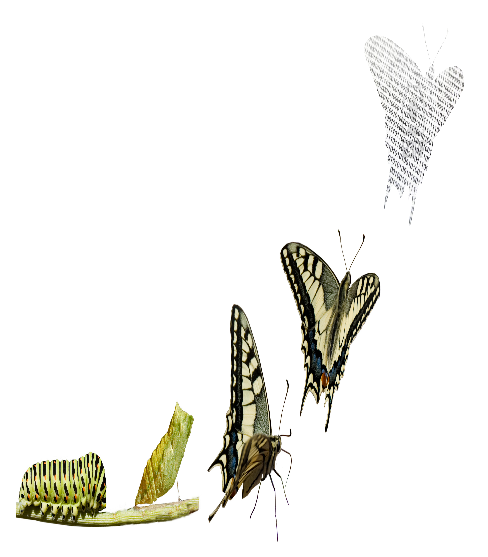 Inovativna Slavonija!Pametna specijalizacija temeljena na tradicionalnim sektorima sa većom dodanom vrijednosti (Agrofood, Wood), selektivnim oblicima turizma i industrijama u nastajanju (ICT)
Uključiva Slavonija!Svi dijelovi Slavonije imaju koristi od policentričnog rasta i razvoja
Povezana Slavonija!Slavonija postaje regionalni „hub” za integraciju lanaca vrijednosti i nabave
Informacija o provedbi Projekta Slavonija, Baranja i Srijem
Kako ćemo to postići?
[Speaker Notes: Lifestyle-- Perhaps most realistic would be to understand thoroughly the tastes and preferences of the main groups of labor in desired industries (e.g. software developers) and try to boost those.  This approach was taken in (for example) Oklahoma City, USA—which focused on sports industries and aimed to build the best amenities and sports ecosystem to make it an attractive place to live for workers who like sports.

Internationalizing-- some of this will depend on making it easier to do business in Slavonia—i.e. DB reform—and then promoting the results.  According to Croatia Competitiveness Report, Osijek is already 2nd in Croatia on ease of doing business, but other counties are further behind.]
Informacija o provedbi Projekta Slavonija, Baranja i Srijem
Potencijalne inicijative koje mogu donijeti promjene („game-changing”)
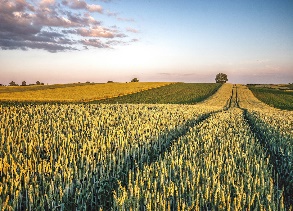 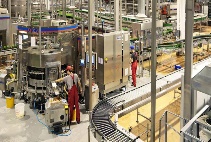 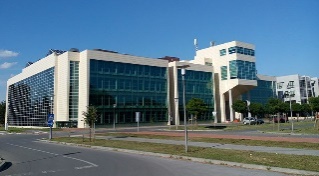 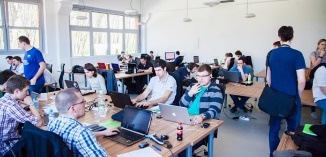 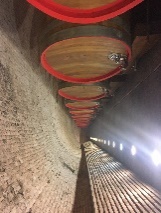 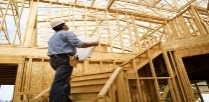 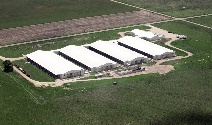 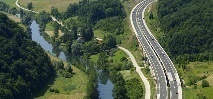 Informacija o provedbi Projekta Slavonija, Baranja i Srijem
Zaključci sa dvodnevne radionice u Osijeku u cilju pripreme opisa posla RAS sporazuma
Pet slavonskih županija ima veliki potencijal za gospodarski razvoj i rast (prirodni resursi, poljoprivredni sektor sa velikim potencijalom za rast, dobra prometna infrastruktura, dostupna radna snaga, obrazovni hub u Osijeku, potencijal za razvoj turističkog sektora) i osiguranu političku podršku
 
Ciljanim usmjeravanjem proračunskih i EU sredstava  treba pridonijeti jačanju konkurentnosti i poboljšanju pozicije u globalnim lancima vrijednosti ključnih sektora kao što su prehrambeno-prerađivački, drvno-prerađivački i  IKT sektor te sektor turizma

Treba potaknuti pro-aktivni pristup izravnim stranim investicijama i internacionalizaciju poslovanja te uskladiti obrazovni sustav sa potrebama gospodarstva

Strateške investicije moraju pridonijeti poboljšanju pozicije gospodarstva u globalnim lancima vrijednosti

Kroz RAS sporazum sa Svjetskom bankom utvrdit će se „razvojna dijagnoza“ za pojedina područja u Slavoniji koja imaju slični teritorijalni kapital i razvojne potencijale u cilju definiranja lanaca vrijednosti i stvaranja razvojnih „hubova” i centara policentričnog razvoja kao generatora razvoja te mapirati  razvojne investicije i strateške projekte regionalnoga razvoja koji imaju mogućnost financiranja iz EU fondova.
Informacija o provedbi Projekta Slavonija, Baranja i Srijem
Grupe RAS savjetodavnih usluga za podršku Projektu Slavonija
Informacija o provedbi Projekta Slavonija, Baranja i Srijem
Način provedbe RAS sporazuma za podršku Projektu SlavonijaUloga
Tehnička potpora za intervencije od velikog značaja
(ii) Praktična podrška kod provedbe
Informacija o provedbi Projekta Slavonija, Baranja i Srijem
Ključni dionici procesa provedbe RAS sporazuma
Resorna tijela državne uprave
Jedinice lokalne i područne (regionalne samouprave)
Regionalni koordinatori
Poslovni sektor
Znanstveno istraživački sektor
Civilni sektor
Građani Slavonije
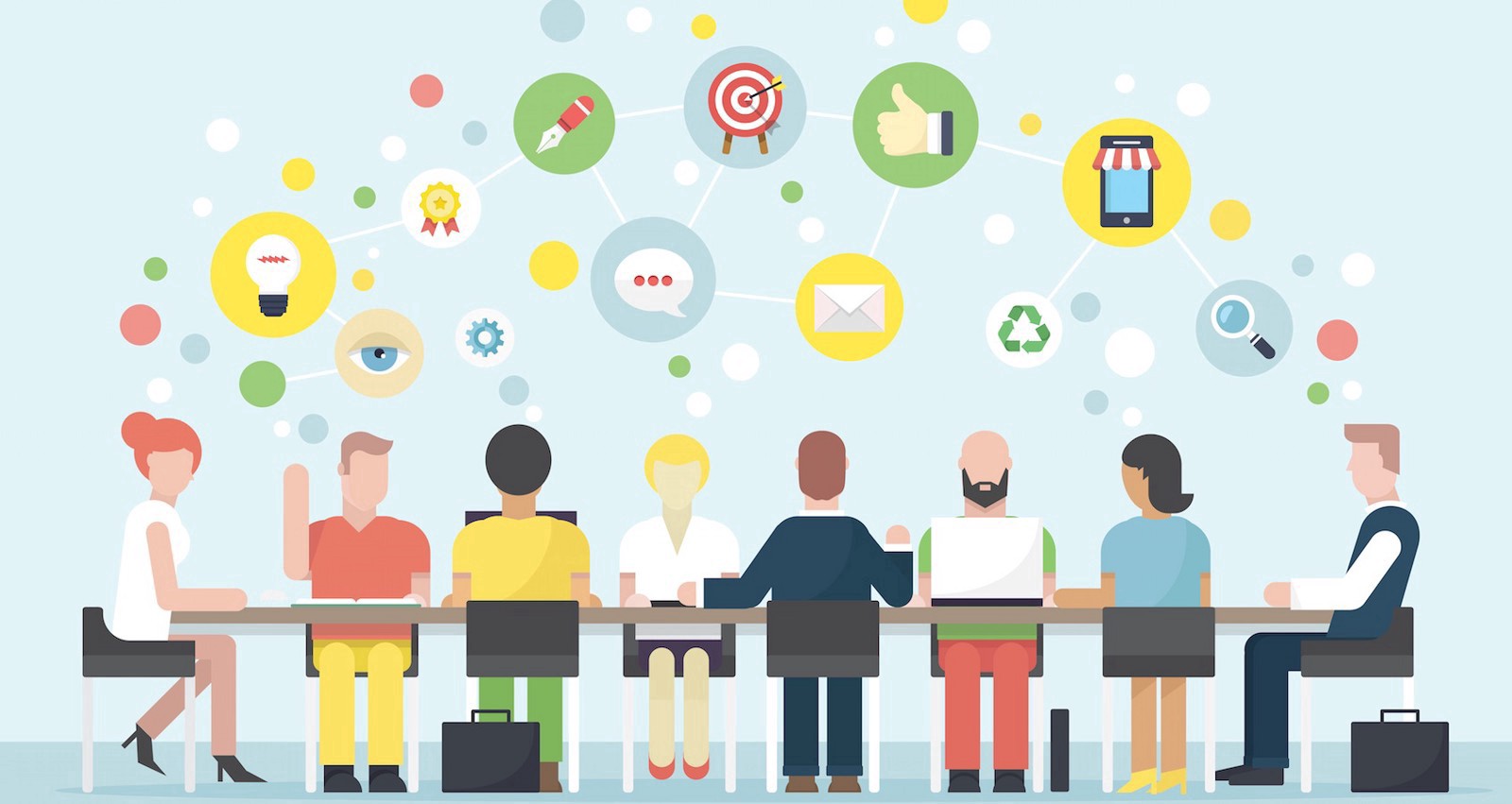 [Speaker Notes: One of the ways we can make this happen in practice is through making sure we continue to collaborate with each other.

You are the critical players in this process, and you are in the best situation to spot challenges and potential solutions.  In addition, you will be implementing projects and achieving results.  Our role is to facilitate this process, but you are in the lead.

The World Bank technical teams can provide support for your decisions, and help facilitate processes. We will bring technical and operational expertise drawing on international experience and worldwide network of experts.  We can propose ‘best alternatives’, and you will need to choose to implement them effectively.

We propose monthly ‘Steering Committees’ for each theme (agriculture, innovation & education, ICT, tourism, wood, investment).  Committee should include key stakeholders, and should be ready to solve problems.  Committees should bridge local and national government levels.

We will be doing this together.


THANK YOU VERY MUCH FOR YOUR ATTENTION.]
6. Objedinjena rasprava
7. Zaključci
Zahvaljujemo na pozornosti!


Tehnička podrška Savjetu za Slavoniju, Baranju i Srijem
Ministarstvo regionalnoga razvoja i fondova Europske unije

www.mrrfeu.hr
https://strukturnifondovi.hr/